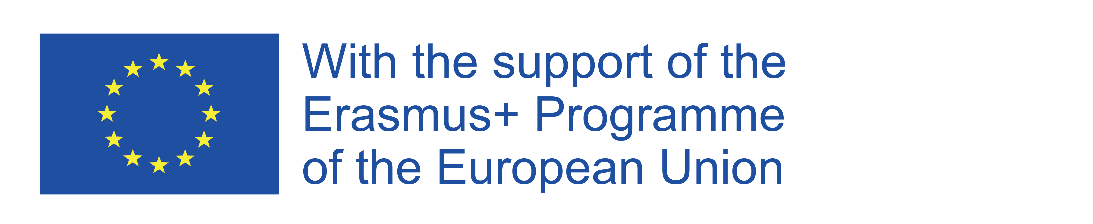 Formación de trabajadores de la construcción en métodos de construcción en madera para edificios energéticamente eficientes
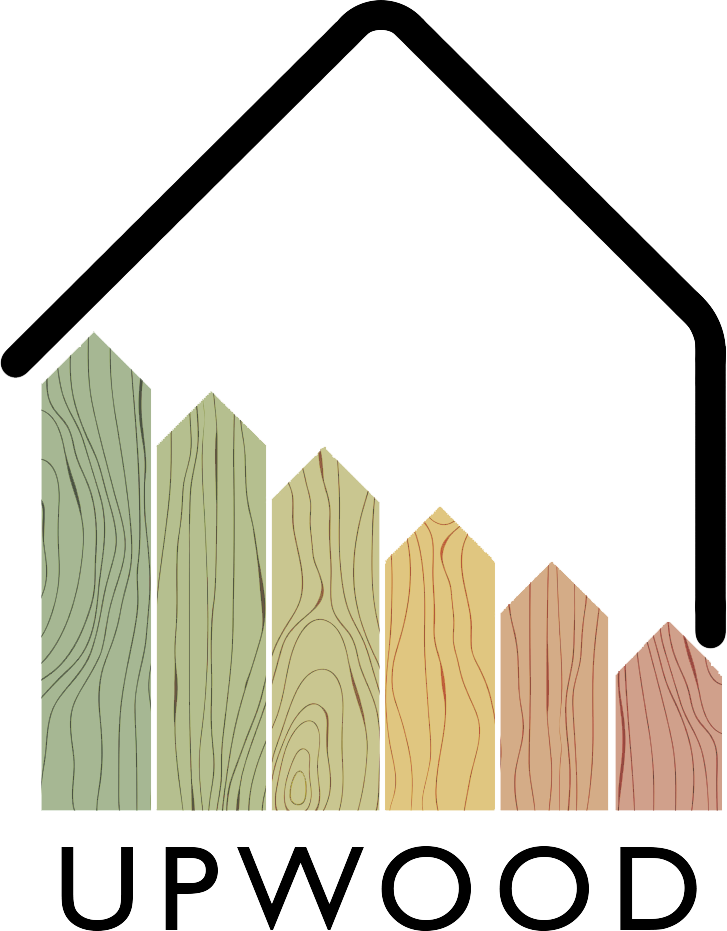 PROYECTO Upwood
2º Campaña de diseminación
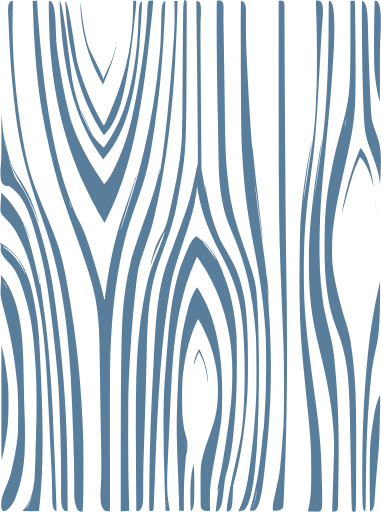 Objetivo del proyecto
UPWOOD forma una Asociación Estratégica para mejorar el aprendizaje basado en el trabajo de la formación profesional, desarrollando y poniendo a disposición recursos educativos para abordar las necesidades actuales y emergentes de habilidades ocupacionales para las prácticas innovadoras y energéticamente eficientes de construcción en madera. 
 Período: Octubre 2019 - Marzo 2022
 Duración: 30 meses
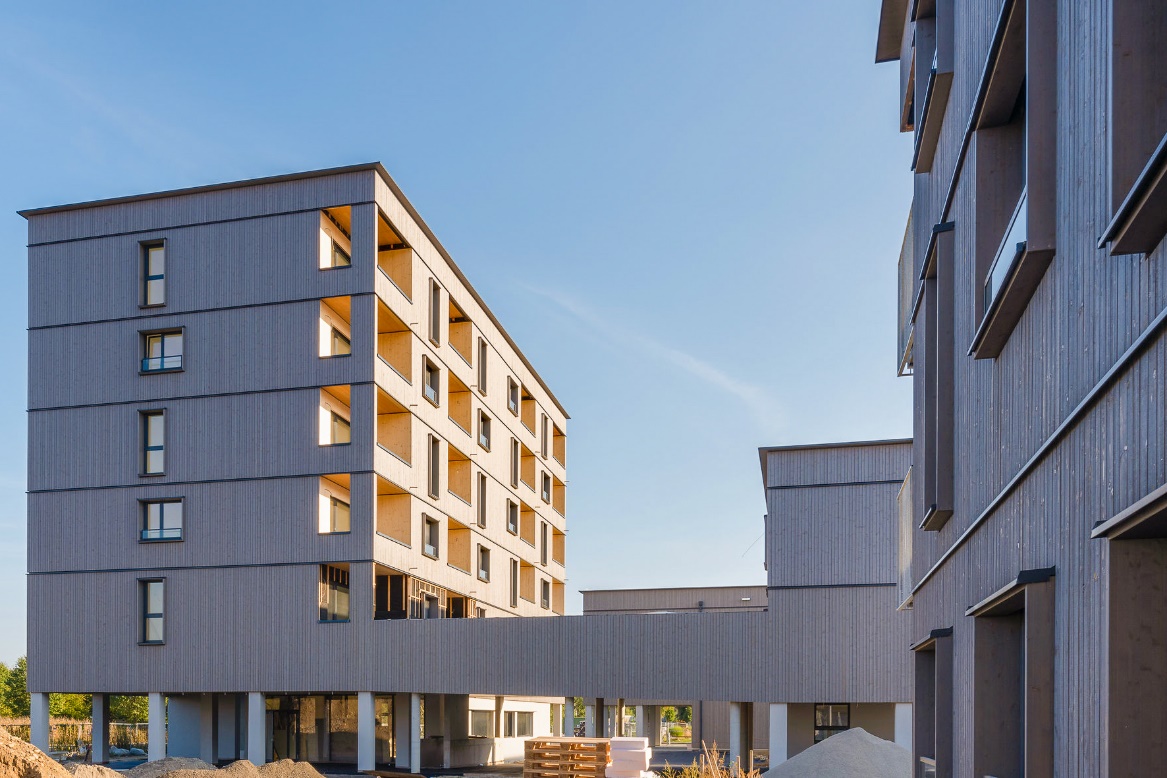 ©Pierer/WOHNBAUGRUPPE ENNSTAL
OBJECTIVOS
1
2
3
PRINCIPALES GRUPOS OBJETIVO
PRINCIPALES ACTIVIDADES (1/2)
PRINCIPALES ACTIVDADES (2/2)
2ª REUNIÓN DEL PROYECTO
La segunda reunión del proyecto estaba previsto que tuviera lugar en la UPV, en Valencia, pero debido a la situación provocada por el COVID-19 tuvo que ser realizada online el 20 de mayo de 2020. 
Los socios abordaron las Actividades Intelectuales O1 y O2 y se centraron principalmente en la tarea O2-T1 “Agrupación de los resultados del aprendizaje en unidades didácticas", la cual se ha mejorado con las opiniones de todos los asociados.
Se revisaron todas las tareas a realizar y se planificó la próxima reunión. A pesar del entusiasmo de los socios por reunirse en Liepaja (Letonia), deberá ser celebrada online.
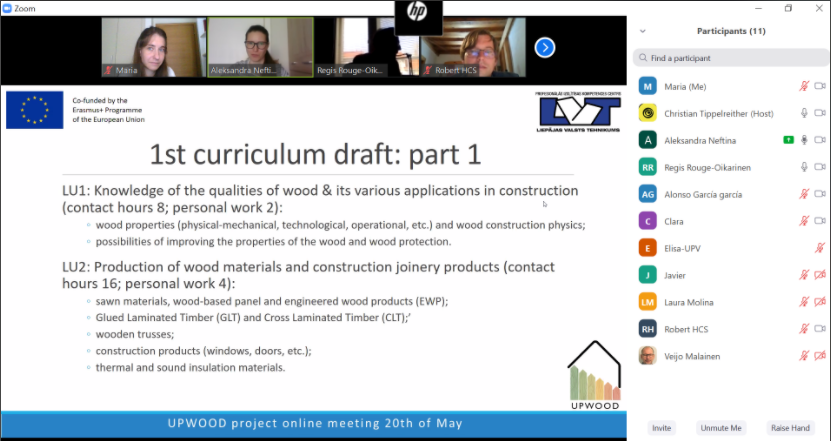 UPWOOD 2ª reunion del Proyecto (Virtual)
20 mayo 2020
PROGRESO DE ACTIVIDADES
O2-T1 Definición de las unidades didácticas
Durante estos últimos meses del proyecto, los socios han estado identificando las unidades de aprendizaje para los Recursos de Educación Abierta de UPWOOD. Los resultados del aprendizaje basados en las conclusiones de la investigación y la encuesta realizadas en el marco del Resultado Intelectual 1 durante el primer semestre, se han agrupado en unidades de aprendizaje que recogen el conjunto de aptitudes, conocimientos y competencias requeridas e identificadas por el sector de la construcción.
Las unidades de aprendizaje se han creado siguiendo los criterios establecidos por la red europea ECVET y se ha especificado cada una de ellas: el título, la lista de temas del contenido de la unidad de aprendizaje, los objetivos de aprendizaje, los requisitos previos, la cantidad de material didáctico (apuntes de lecciones, presentaciones, casos de estudio, preguntas frecuentes), la duración prevista de la unidad de aprendizaje y las referencias.
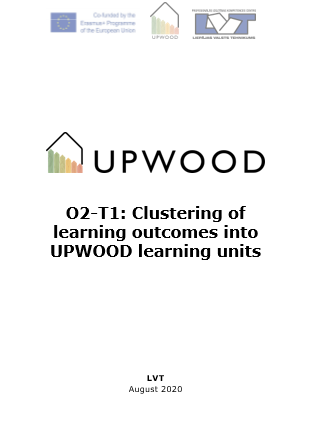 PROGRESO DE ACTIVIDADES
O2-T1 Definición de las unidades didácticas
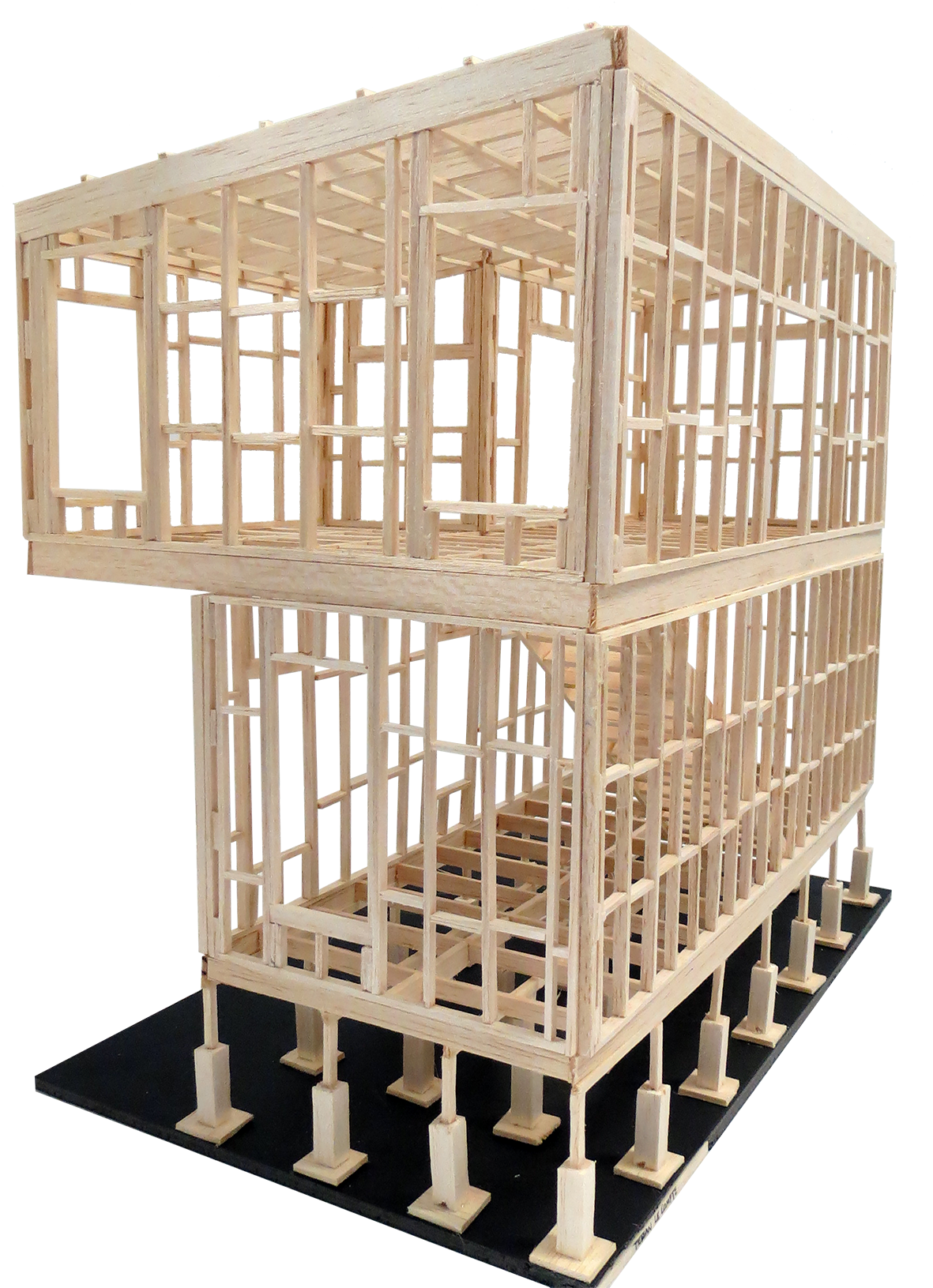 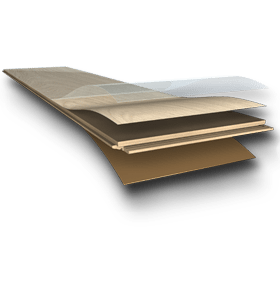 PROGRESO DE ACTIVIDADES
O2-T1 Definición de las unidades didácticas
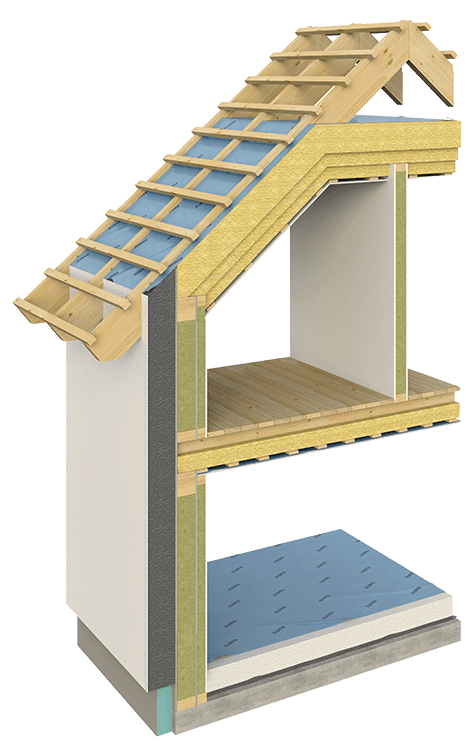 SOCIOS
Holzcluster Steiermark

Liderando el grupo en Graz, desarrolla y ejecuta proyectos a lo largo de la cadena de valor de la madera, con especial atención a la construcción en madera.
EXELIA

Empresa de soluciones creativas de aprendizaje con sede en Atenas, Grecia, especializada en la formación profesional con metodologías innovadoras..
LVT

Prestigiosa escuela de educación técnica en Letonia, ofrece programas de educación profesional, incluyendo construcción y carpintería.
Universitat Politècnica de València

Institución académica pública dedicada a la investigación y la enseñanza en el campo de las tecnologías de la construcción.
Woodpolis

Organización experta que presta servicios de capacitación y desarrollo de productos para la construcción en madera, ubicada en Finlandia.
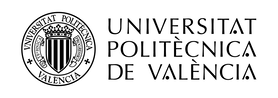 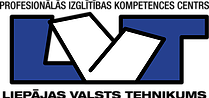 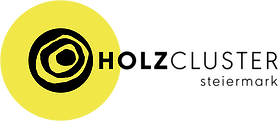 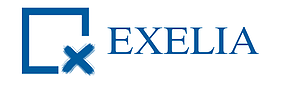 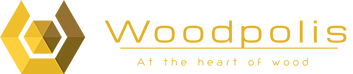 Contacta con nosotros: 	Javier Cárcel Carrasco	Universitat Politècnica de València              fracarc1@csa.upv.es	Tel. (+34) 96 387 70 00
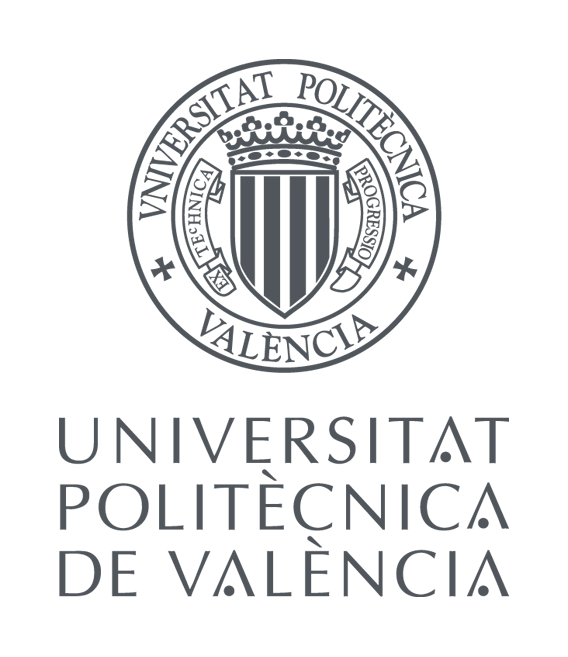 Coordinador del proyecto: 
	Mag. Visnja Koscak
	Holzcluster Steiermark GmbH
	T +043 (0) 316-58 78 50 - 220
Síguenos:
www.upwoodproject.eu
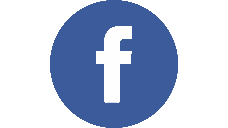 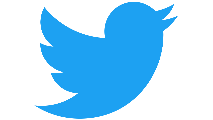 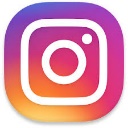 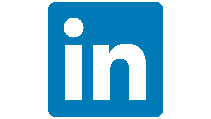 Koscak@holzcluster-steiermark.at
AVISO LEGAL: "El apoyo de la Unión Europea a la producción de esta publicación no constituye un respaldo al contenido que refleja únicamente las opiniones de los autores, y las Comisiones no pueden ser consideradas responsables del uso que se pueda hacer de la información contenida en ella".